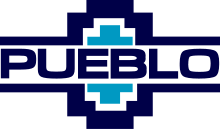 Southwest RegionPueblo
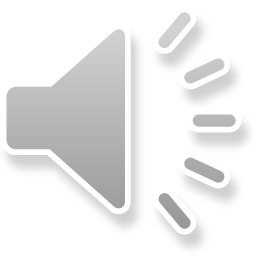 Harry, Maggie, Annie, Bradley
All about the Natural Resources
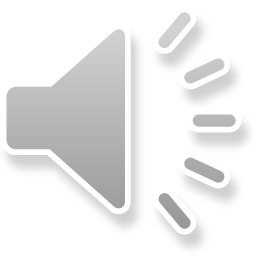 Food
They hunt deer, rabbit, buffalo and other furry animals.
Some vegetables they ate are  corn and beans also squash. 
Some other foods they ate are wild nuts and  berries
The pueblo used stone knifes to kill there food
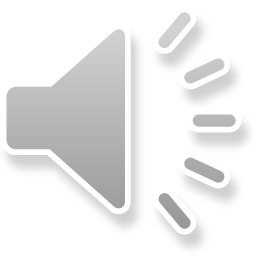 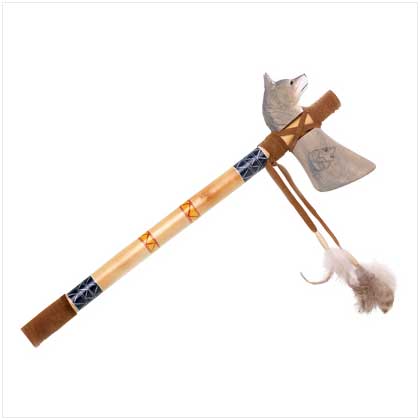 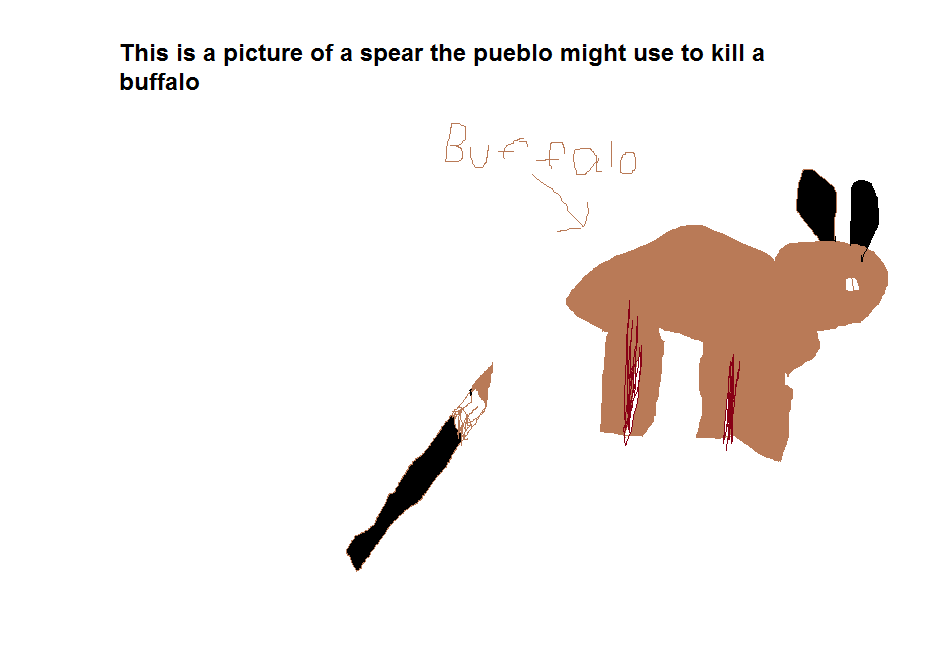 Clothing
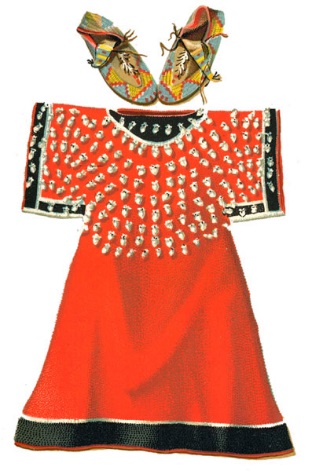 They made there clothing out of cotton.                   
They wore beaded necklaces.
The women did the weaving.
They also made there clothing out of deerskin and cloth.
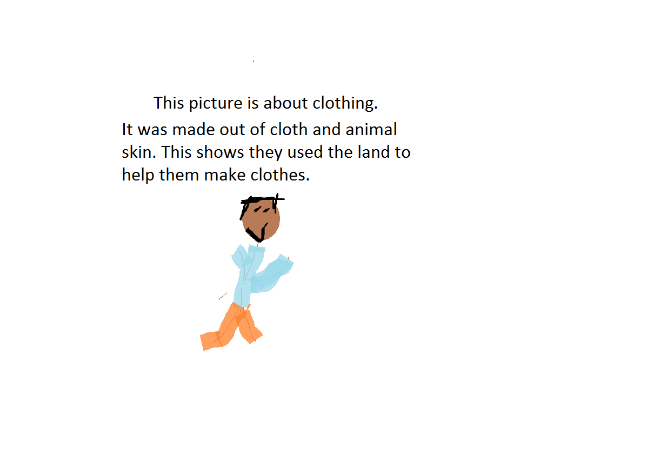 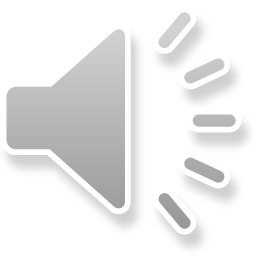 Traditions
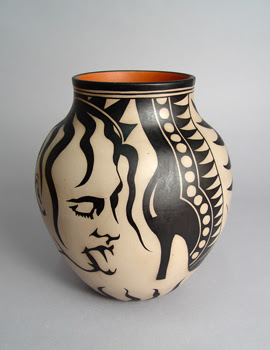 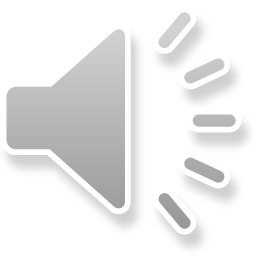 The Pueblo believe that spirits live in everything, even rocks.
One dance is called the kasha rainbow dance.
A kachina was the living spirit form of a certain thing.
The Pueblo babies were carried on cradleboards.
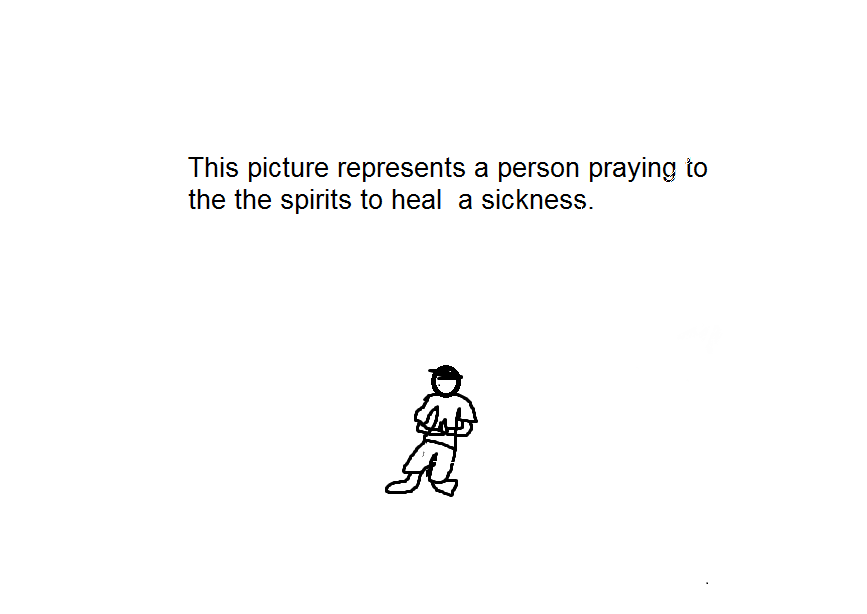 Shelter
Mud held bricks and blocks in place. They also used stone covered with think mud and clay fro the earth. 
Pueblo houses were simple homes.
Pueblo people often used ponderosa pines to hold kiva roofs.
The Pueblo Indians made good use of the small space that they had in there  homes.
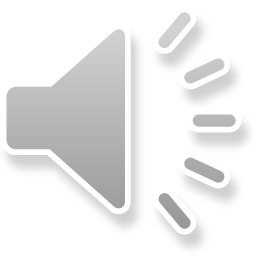 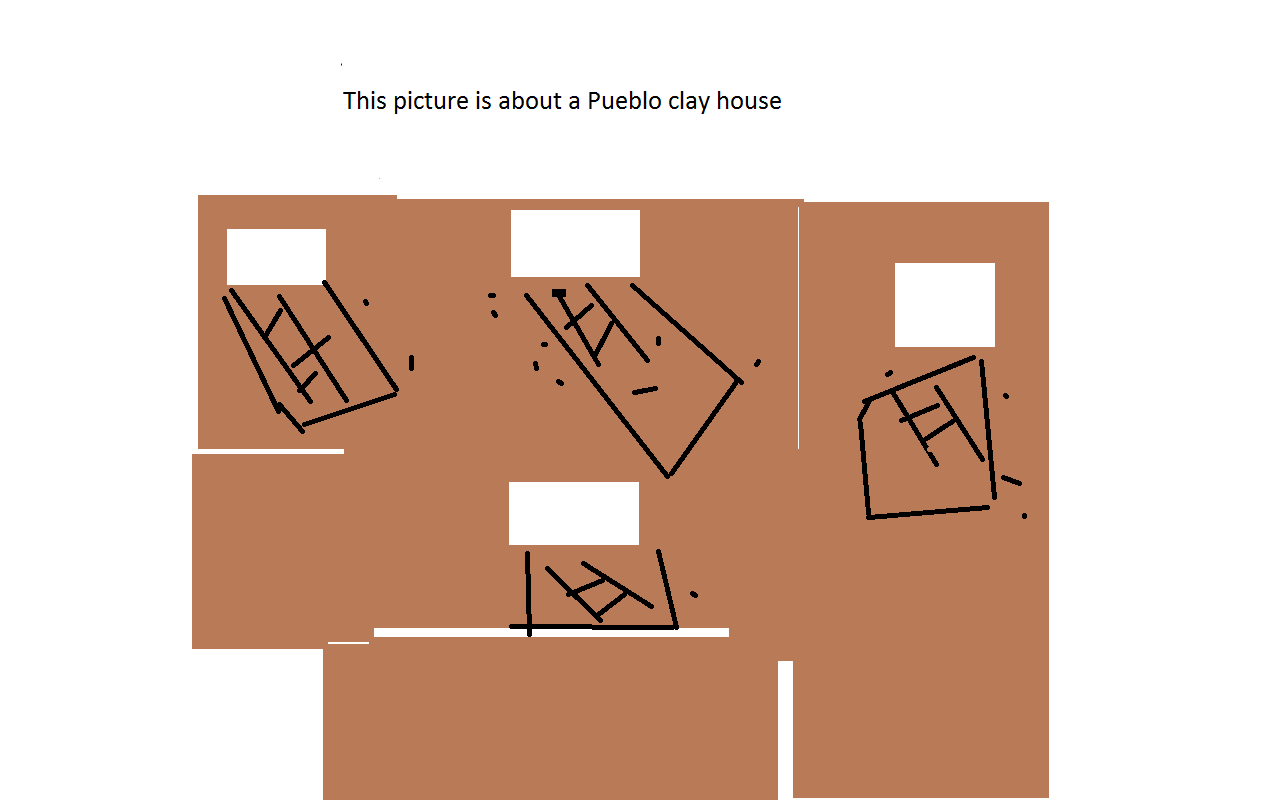 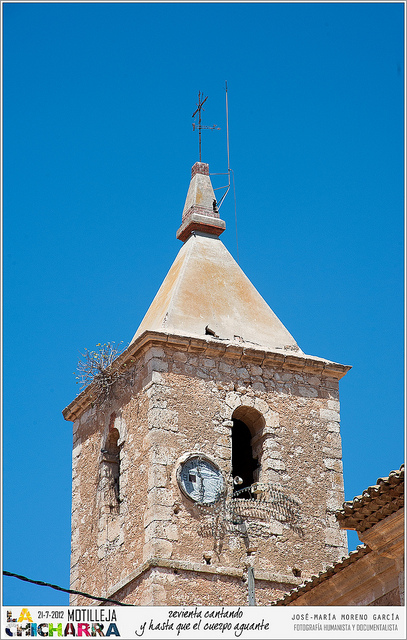 Bibliography (Work Cited)
E-books and Books we used:
Press, Petra. The Pueblo. Compass Point Books. 2001.
Prezzler, June. Pueblos, USA. Capstone Press. 2005.